PRÍTOMNOSŤ INTERNETU V NAŠICH ŽIVOTOCH
INTERNET
29.október 1969
INTERconnected NETworks 
= prepojené siete
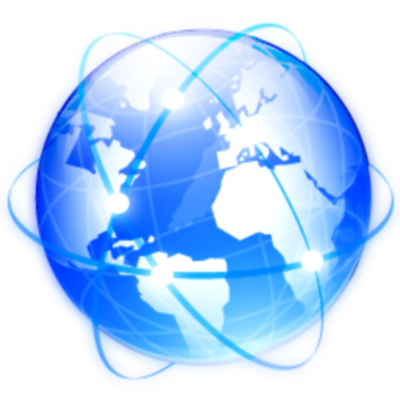 NEVÝHODY
VÝHODY
VÝHODY
POSKYTUJE OKAMŽITÉ INFORMÁCIE

VÝMENA ÚDAJOV + RÝCHLA KOMUNIKÁCIA

VZDELÁVANIE

PRACOVNÉ PRÍLEŽITOSTI

ONLINE NAKUPOVANIE

ZÁBAVA A VOĽNÝ ČAS
AKO EFEKTÍVNE VYUŽIŤ VOĽNÝ ČAS NA INTERNETE?
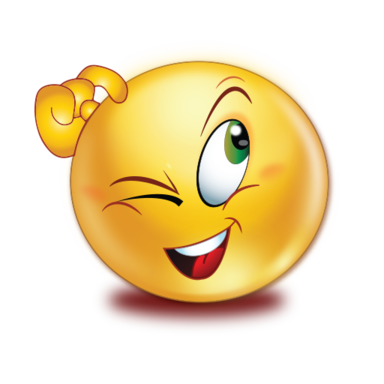 1. Hľadaj nové informácie, získavaj vedomosti a poznatky.
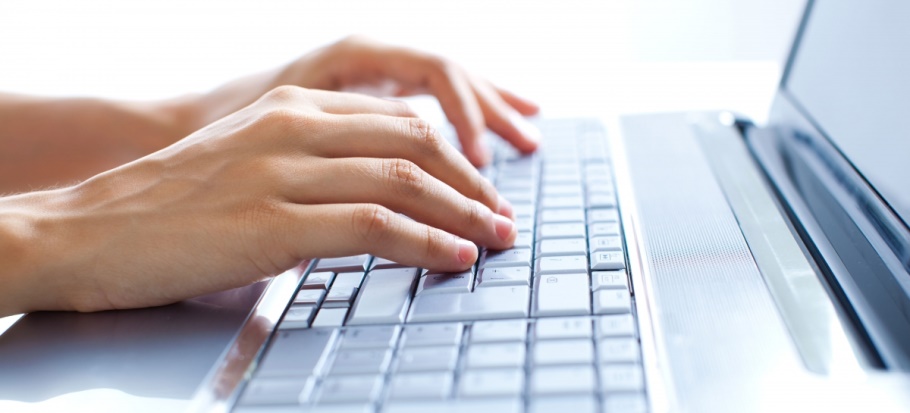 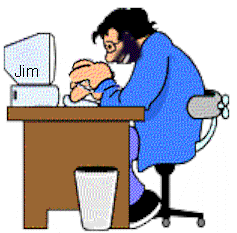 2. Čítaj zaujímavé články, sleduj aktuálne dianie vo svete.
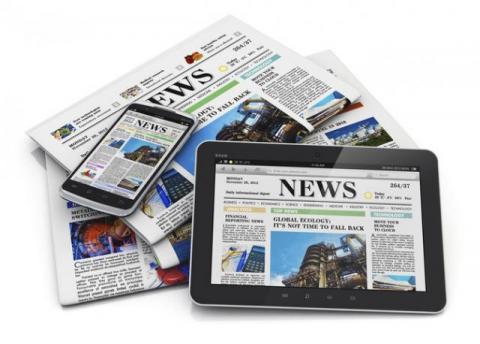 3. Nauč sa variť.
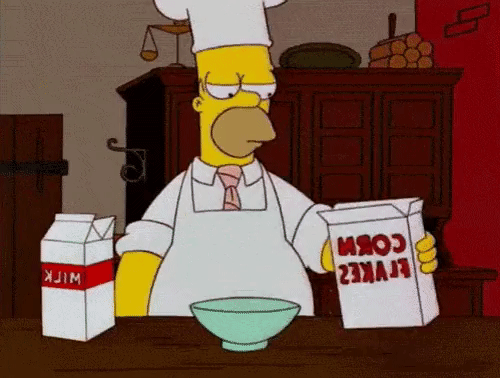 4. Hľadaj nové, tvorivé nápady.
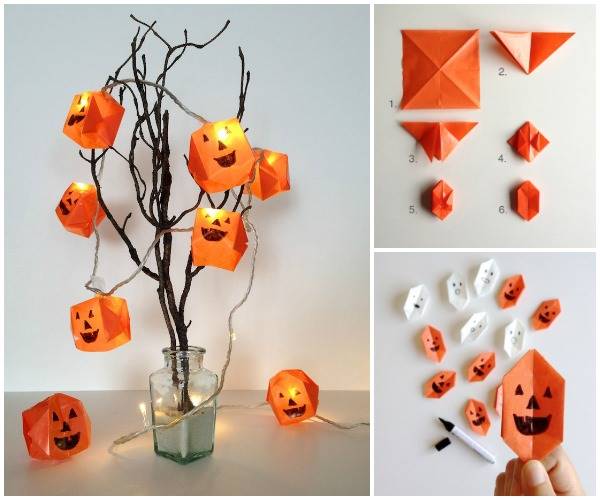 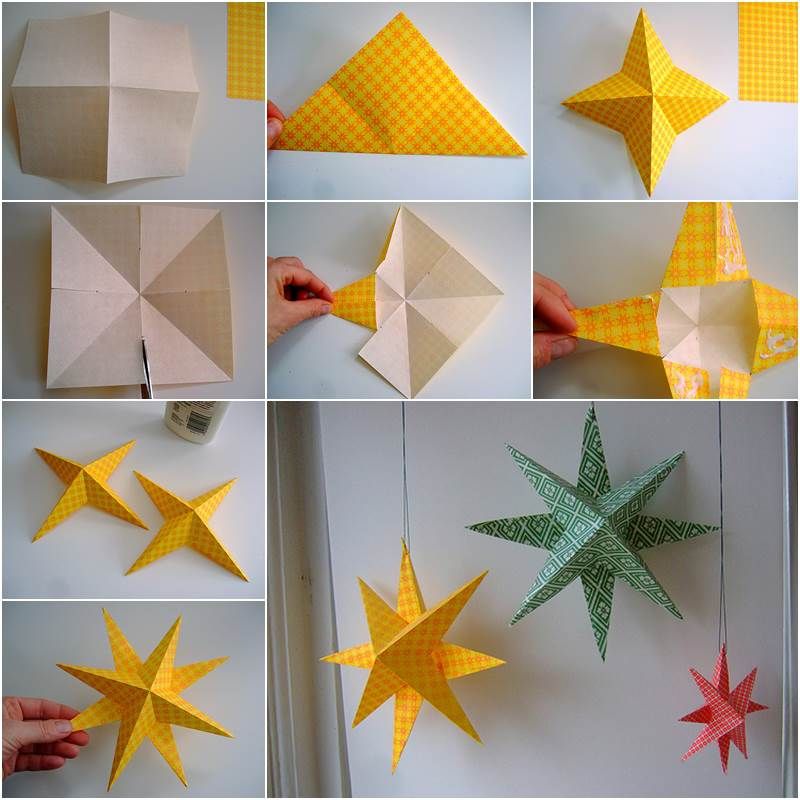 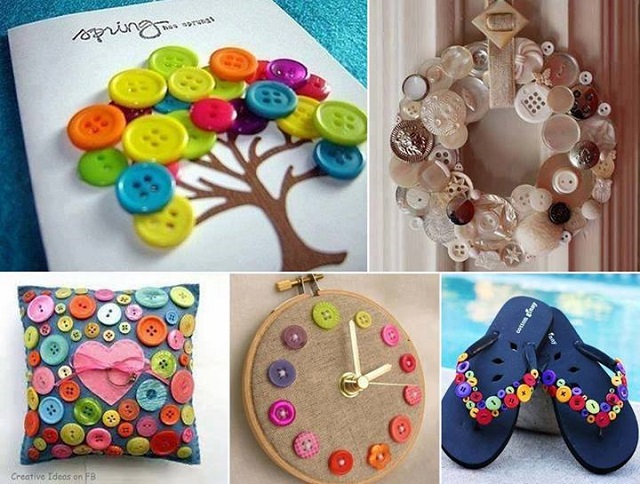 5. Počúvaj hudbu, sleduj filmy, čítaj online knihy....
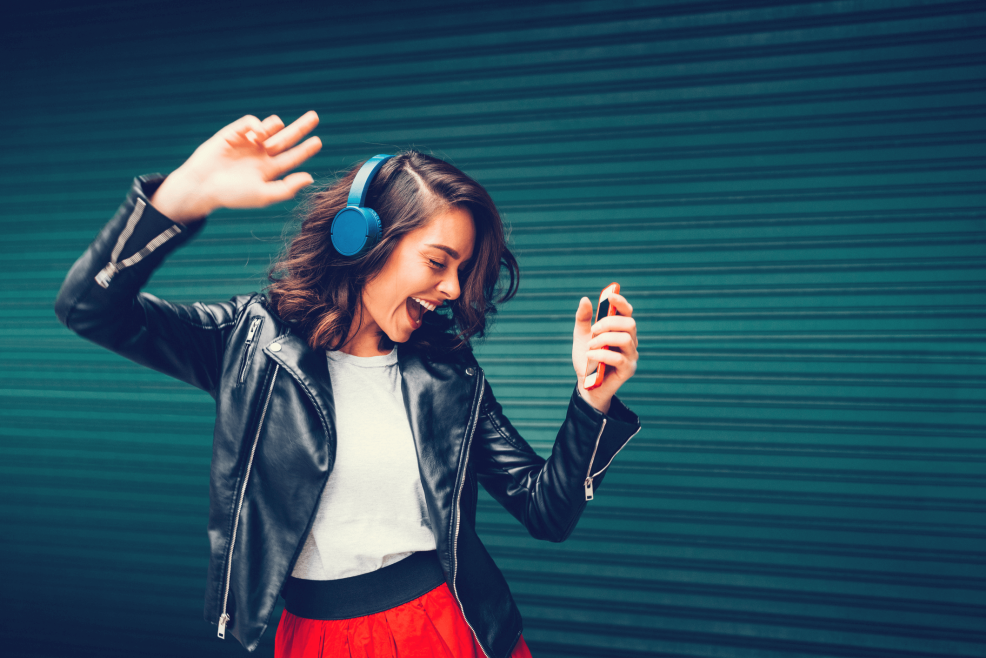 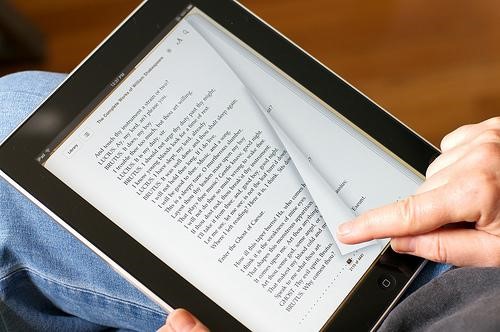 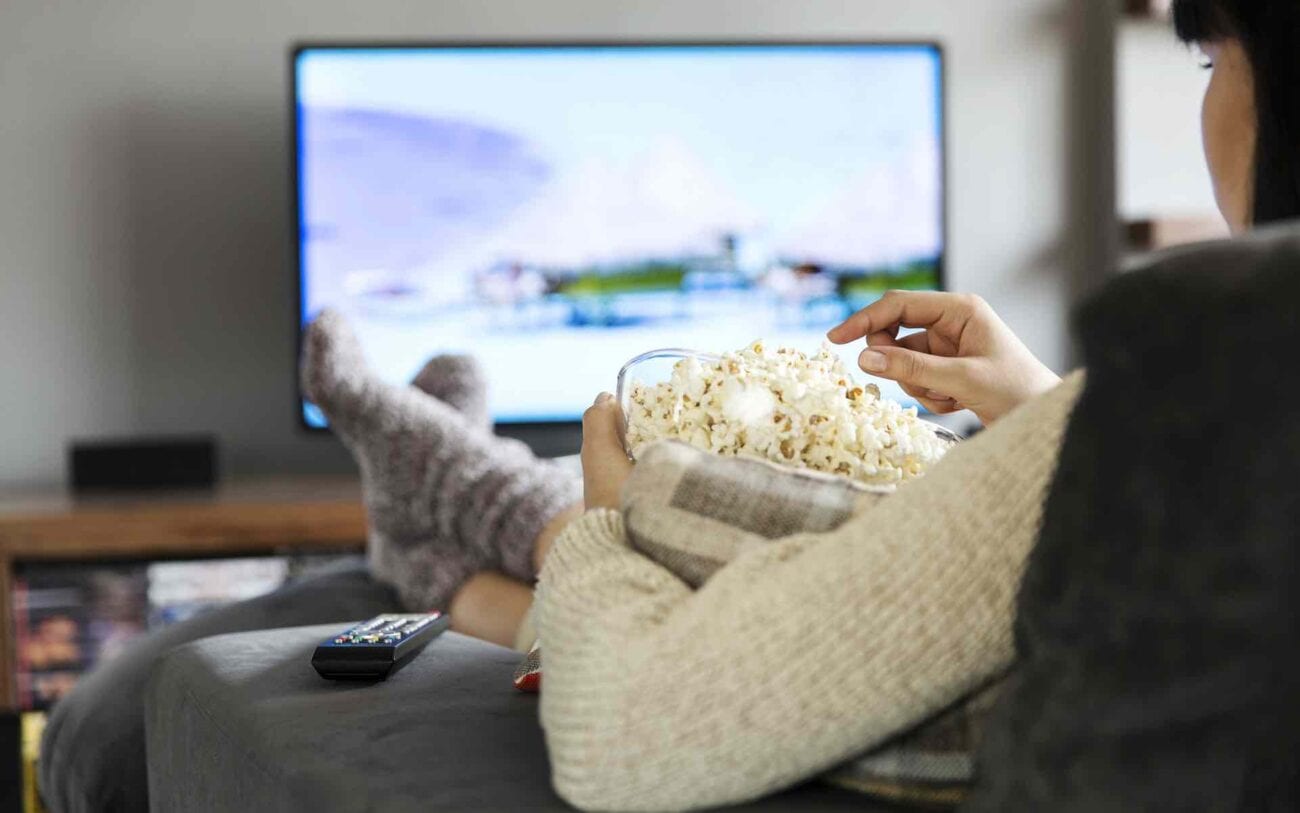 6. Inšpiruj sa módou
7. Šport
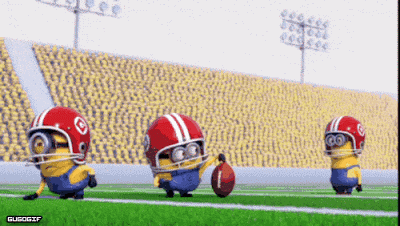 8. Zabávaj sa rozumne 
https://www.youtube.com/watch?v=JgXeIv6nNow
9. Sociálne siete a komunikácia
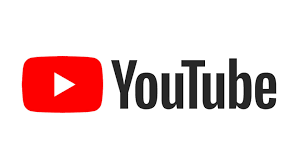 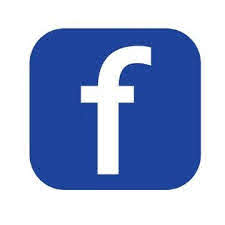 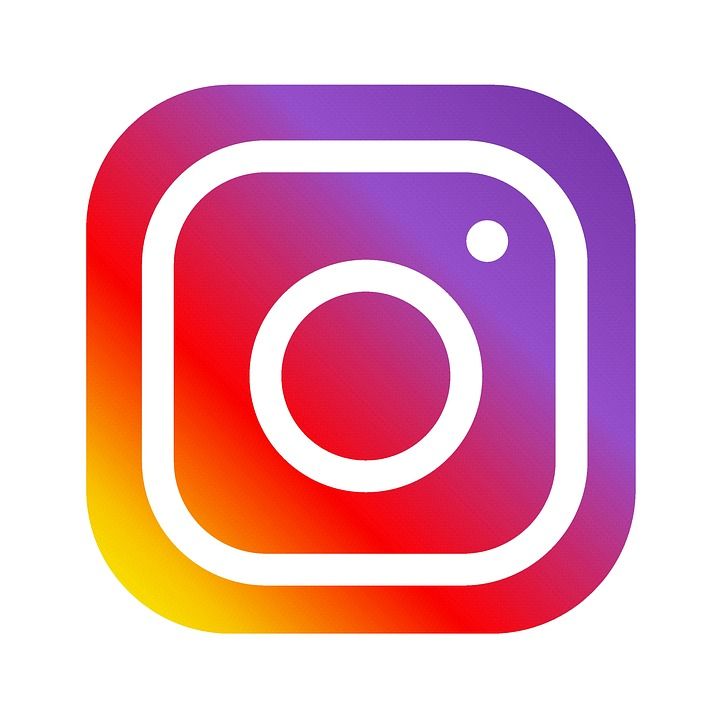 PROFIL
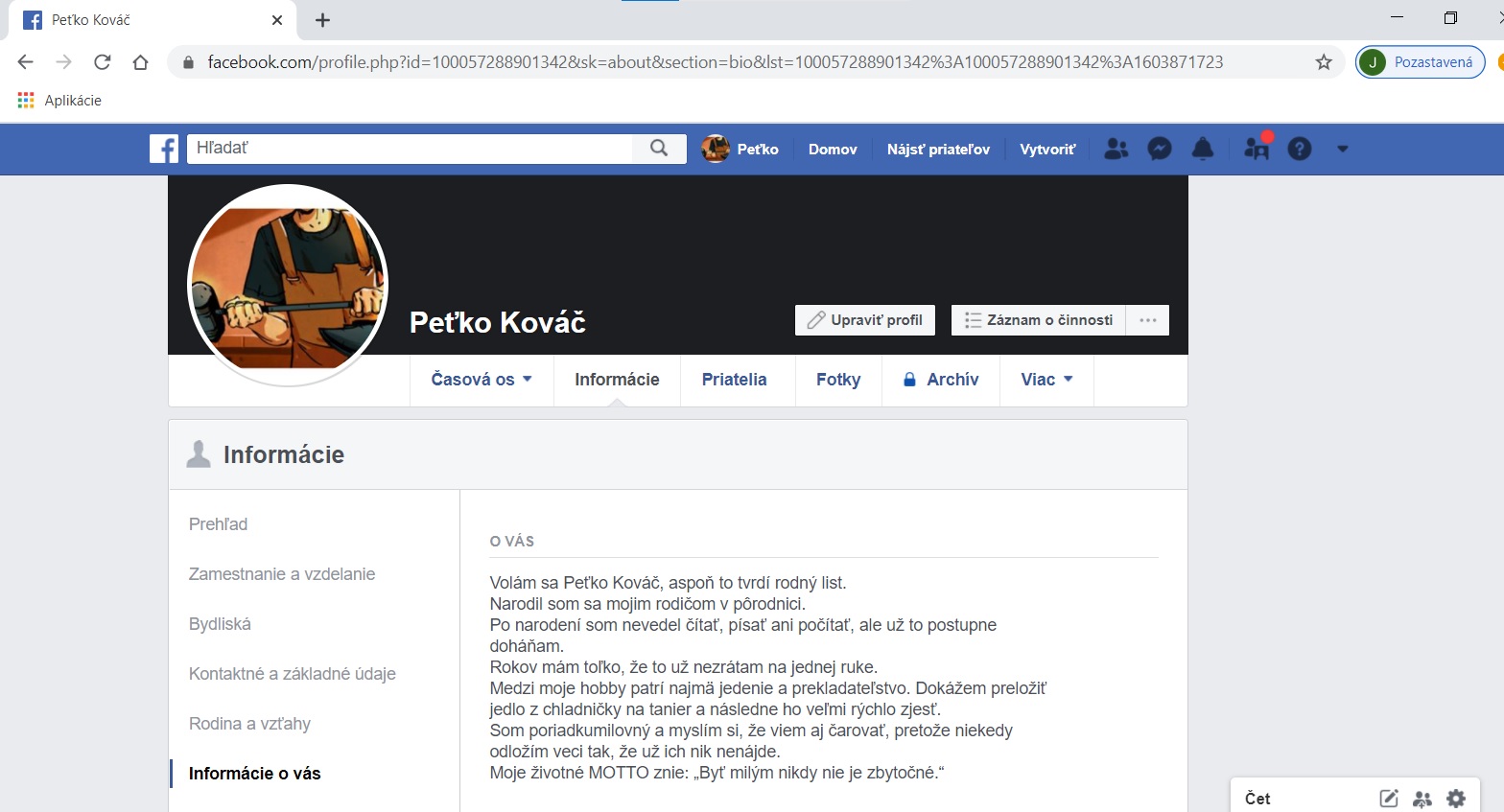